The Neurobiology of    Sexual Assault
Rebecca Campbell, Ph.D.
Professor of Psychology
Michigan State University
.
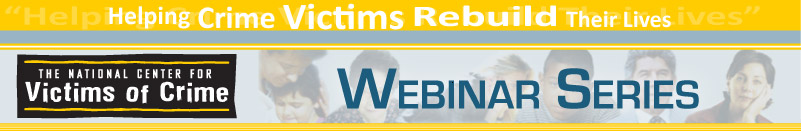 The National Center for Victims of Crime is pleased to provide the slides used in our April 23, 2013 Webinar, “Sexual Assault Cold Case Survivors and the Neurobiology of Trauma.”  

Please be advised that these materials are provided through the generosity of our presenter faculty. All copyright laws apply to the proper use and crediting of these materials.
Today’s Presentation
The neurobiology of sexual assault
Introduction to neurobiology
During the assault: What are victims’ experiencing?

Take home lessons for first responders
For current cases
For cold cases (i.e., victim notification)

Q&A (as best we can!)
A Brief Intro to Neurobiology
“This Is Your Brain”
Brain Regions Impacted by Trauma
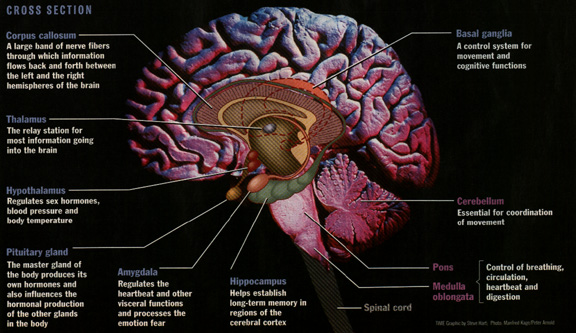 Brain-Body Regions Impacted by Trauma
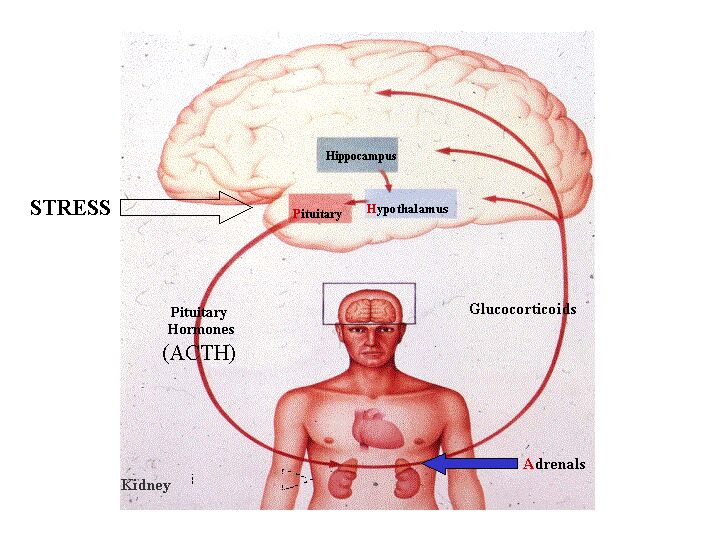 HPA Axis

Balances body following stress by releasing of various hormones/chemicals
(Southwick et al., 2005)
Brain-Body Regions Impacted by Trauma
Catecholomines: Fight or flight response

Cortisol: Energy available

Opiods: Prevent pain

Oxytocin: Promotes good feelings
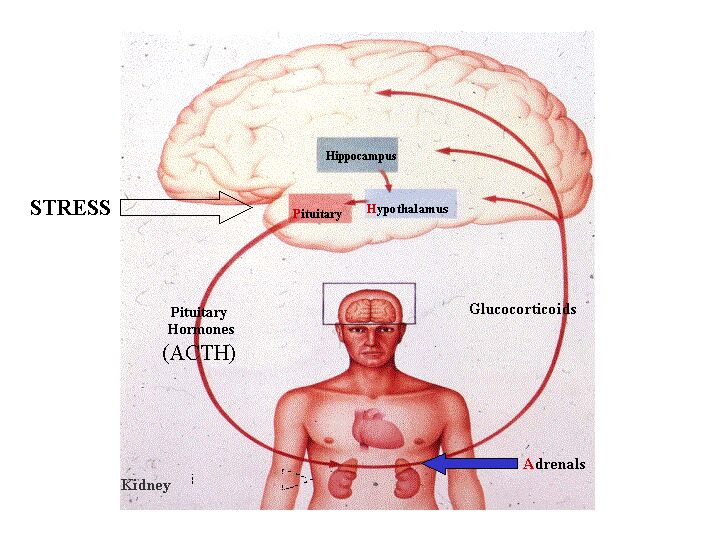 (Southwick et al., 2005)
Brain Regions Impacted by Trauma
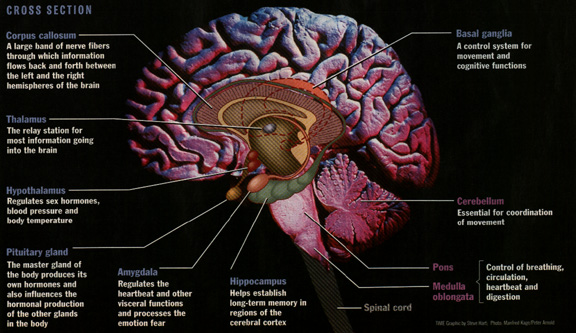 Memory Processes Impacted by Trauma
Hippocampus processes information into memories

     Encoding = Organizing sensory information

     Consolidation = Grouping information into     			                  memories and storing them


Amygdala specializes in the processing of emotional        memories (works with the hippocampus)




Both structures are VERY sensitive to hormonal fluctuations
(Southwick et al., 2005)
Memory Processes Impacted by Trauma
Hippocampus processes information into memories

     Encoding = Organizing sensory information

     Consolidation = Grouping information into     			                  memories and storing them


Amygdala specializes in the processing of emotional        memories (works with the hippocampus)




Both structures are VERY sensitive to hormonal fluctuations
(Southwick et al., 2005)
Memory Processes Impacted by Trauma
Hippocampus processes information into memories

     Encoding = Organizing sensory information

     Consolidation = Grouping information into     			                  memories and storing them


Amygdala specializes in the processing of emotional        memories (works with the hippocampus)




Both structures are VERY sensitive to hormonal fluctuations
(Southwick et al., 2005)
Memory Processes Impacted by Trauma
Hippocampus processes information into memories

     Encoding = Organizing sensory information

     Consolidation = Grouping information into     			                  memories and storing them


Amygdala specializes in the processing of emotional        memories (works with the hippocampus)




Both structures are VERY sensitive to hormonal fluctuations
(Southwick et al., 2005)
Memory Processes Impacted by Trauma
Hippocampus processes information into memories

     Encoding = Organizing sensory information

     Consolidation = Grouping information into     			                  memories and storing them


Amygdala specializes in the processing of emotional        memories (works with the hippocampus)




Both structures are VERY sensitive to hormonal fluctuations
(Southwick et al., 2005)
Memory Processes Impacted by Trauma
Hippocampus processes information into memories

     Encoding = Organizing sensory information

     Consolidation = Grouping information into     			                  memories and storing them


Amygdala specializes in the processing of emotional        memories (works with the hippocampus)




Both structures are VERY sensitive to hormonal fluctuations
(Southwick et al., 2005)
Like These . . .
Catecholomines: Fight or flight response

Cortisol: Energy available

Opiods: Prevent pain

Oxytocin: Promotes good feelings
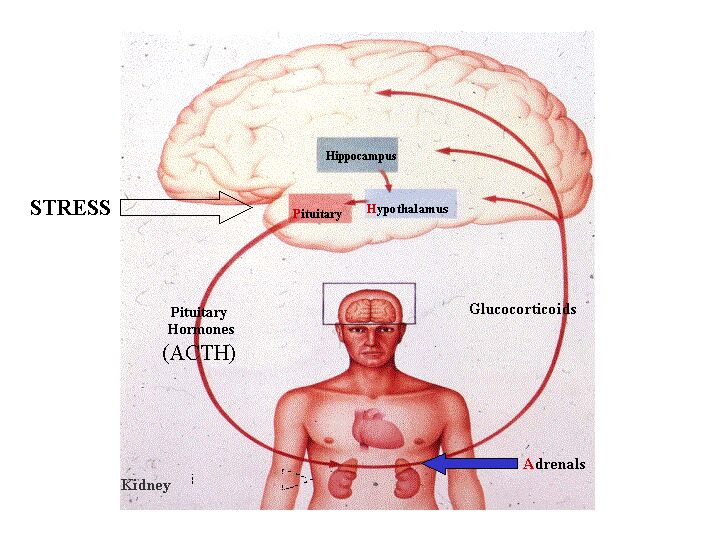 Like These . . .
Catecholomines: Fight or flight response

Cortisol: Energy available

Opiods: Prevent pain

Oxytocin: Promotes good feelings
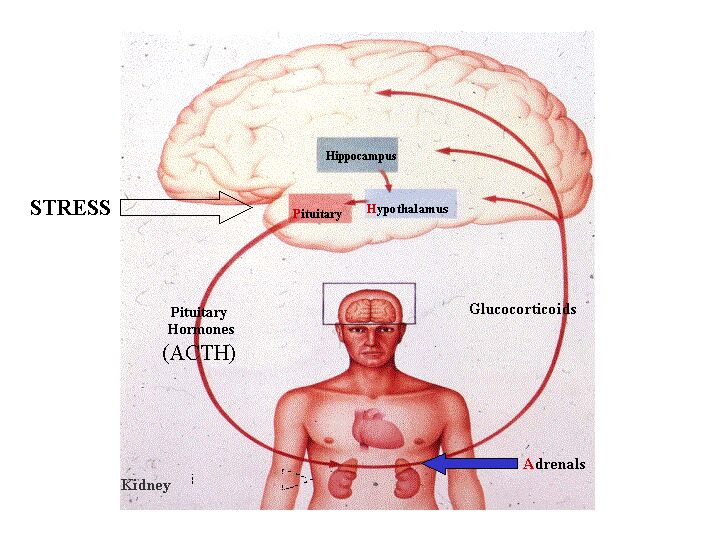 THESE HORMONES IMPAIR MEMORY CONSOLIDATION
(Southwick et al., 2005)
During the Assault
“This Is Your Brain On Trauma”
What Happens During A Sexual Assault
SOURCE: Banks, 2002; Southwick et al., 2005
What Happens During A Sexual Assault
SOURCE: Banks, 2002; Southwick et al., 2005
What Happens During A Sexual Assault
Can Trigger a Complete “Shut Down” 
in the Body
SOURCE: Banks, 2002; Southwick et al., 2005
Tonic Immobility (TI)
AKA: “Rape-induced paralysis”

Autonomic (uncontrollable) mammalian response in extremely fearful situations

Increased breathing, eye closure, paralysis

12-50% rape victims experience TI during assault

TI is ~more common in victims who have been assaulted before (childhood, adolescence, or adult)
SOURCE: Fuse et al., 2007; Galiano et al., 1993; Heidt et al., 2005
Case Study: Tonic Immobility
College house party

20 year-old woman

Agreed to go back to one of the bedrooms

Told man to stop

He didn’t and she froze

Lay immobile afterwards

Men lined up on the porch to take turns raping her
Case Study: Tonic Immobility
Victim had rape kit and filed a police report

Police didn’t pick up rape kit (“a sloppy mess”)

Police closed case
“She just laid there, so she must have wanted it . . . 
no one wants a have a train pulled on them, so if she laid there and took it, she must have wanted it.”
Case Study: Tonic Immobility
Victim had rape kit and filed a police report

Police didn’t pick up rape kit (“a sloppy mess”)

Police closed case

The real reason
TONIC IMMOBILITY

A DOCUMENTED NEUROBIOLOGICAL CONDITION
What Happens During A Sexual Assault
What Happens During A Sexual Assault
Memory Activation Can  Be Unpredictable and Traumatic
SOURCE: Koss et al., 1995, 1996; Roozendaal et al., 2009; Rubin et al., 2008
What Happens During A Sexual Assault
Memory Activation Can  Be Unpredictable and Traumatic
Events of the Assault CAN Be Recalled Accurately
SOURCE: Koss et al., 1995, 1996; Roozendaal et al., 2009; Rubin et al., 2008
What Happens During A Sexual Assault
Memory Activation Can  Be Unpredictable and Traumatic
BUT . . . 

Alcohol use during the assault may prevent encoding, which means there’s nothing to retrieve
Events of the Assault CAN Be Recalled Accurately
SOURCE: Koss et al., 1995, 1996; Roozendaal et al., 2009; Rubin et al., 2008
Case Study: Memory Fragmentation
Case Study: Memory Fragmentation
“My life was saved by a cup of coffee.

I think about that a lot. 

That’s what saved me from going over the edge.”
Case Study: Memory Fragmentation
25 year-old woman

Raped by a friend’s brother at 4th July party

Filed police report

Detective interview was  when it all went to hell
“He wouldn’t let up, pounding me with question after question after question.  Trying to trick me, trying to get me to mess up.  I wanted to say, ‘hold on, give me a minute to think’. No, he kept coming at me.”
Case Study: Memory Fragmentation
“Then I guess it was classic good-cop / bad-cop.  He stormed off and another detective sat down next to me. He offered me a cup of coffee.  

It’s 90 f’ing degrees outside and I’m a wreck.  Coffee?  OK fine. How do I take it?  WHAT?  Why does he care how I take my coffee? 

Well, he did.

He made me coffee. He gave me a long time to just sit, collect my thoughts.
Case Study: Memory Fragmentation
“We talked it through.  And I didn’t feel rattled and freaked out. I’m sure I was incoherent and he just let it roll.  He was patient.

I felt like I was piecing it together, like a puzzle, we were putting together a puzzle together.

And drinking coffee.
Case Study: Memory Fragmentation
I:    So, why did you do that? (give her the coffee)

R:    It helps.  Not the coffee so much, just the moment to let it all
       come together in their heads.  

I:   What do you mean?

R:   I don’t know why it’s like that, I’ve just noticed that over the   
      years. If you give them a few minutes to breathe  . . . . it
      starts to make more sense.  I don’t know why, it just does.
Case Study: Memory Fragmentation
I:    So, why did you do that? (give her the coffee)

R:    It helps.  Not the coffee so much, just the moment to let it all
       come together in their heads.  

I:   What do you mean?

R:   I don’t know why it’s like that, I’ve just noticed that over the   
      years. If you give them a few minutes to breathe  . . . . it
      starts to make more sense.  I don’t know why, it just does.
MEMORY CONSOLIDATION

A DOCUMENTED NEUROBIOLOGICAL CONDITION
Case Study: Memory Fragmentation
I:    Were you worried that if you gave her some time, she’d just              
      make something up?

R:    Nah, not really. I mean, some victims lie, but most don’t. 
       Besides, if they’re lying, we’ll catch ‘em at it eventually. I
       think it’s just hard for victims to talk about and we just need
       to have a little patience.
Case Study: Memory Fragmentation
I:    Were you worried that if you gave her some time, she’d just              
      make something up?

R:    Nah, not really. I mean, some victims lie, but most don’t. 
       Besides, if they’re lying, we’ll catch ‘em at it eventually. I
       think it’s just hard for victims to talk about and we just need
       to have a little patience.
MEMORY FRAGMENTATION

A DOCUMENTED NEUROBIOLOGICAL CONDITION
Take Home Lessons
Implications for Current & Cold Cases
Assaults that occurred recently & are reported ~ 24-96 hours
CURRENT CASES
COLD CASES
Assaults that occurred a long time ago, but may be re-opened due to new evidence, SAK testing, CODIS hit, etc.
. . . BUT from the perspective of the victim . . .
COLD CASES
Assaults that occurred a long time ago, but may be re-opened due to new evidence, SAK testing, CODIS hit, etc.
Assaults that occurred recently & are reported ~ 24-96 hours
CURRENT CASES
FEEL LIKE
COLD CASES
Assaults that occurred a long time ago, but may be re-opened due to new evidence, SAK testing, CODIS hit, etc.
What Is Victim Notification?
Reactivation of the assault memories

HPA Axis re-activation will cause neurobiological distress
Could trigger flashbacks and other symptoms
Could exacerbate PTSD and/or other MH issues
Could increase substance use/abuse
Could trigger substance abuse relapse

A “cold case” feels like a current case
Take Home Lessons
Neurobiological changes can lead to flat affect or “strange” emotions or emotional swings

“Hormonal soup” 

Misinterpreted as being cavalier about it or lying

Wide range of emotions are in fact normal and it can be helpful to normalize those reactions
SOURCE: Campbell & Patterson, 2011
Take Home Lessons
Neurobiological changes can make memory consolidation difficult

Story may come out fragmented or “sketchy”

Misinterpreted as evasiveness or lying

The content of the memory is accurate, just may take some time and patience for it to come together
SOURCE: Campbell & Patterson, 2011; Koss et al., 1995, 1996
Take Home Lessons
Tonic immobility is often frightening to victims

Associated with increased self-blame

Associated with decreased likelihood of seeking help

Friends, family, service providers reactions to a disclosure of TI are often hurtful

Helpful to explain what TI is and normalize it
SOURCE: Fuse et al., 2007; Galiano et al., 1993; Heidt et al., 2005; Marx et al., 2008
Take Home Lessons
Services for victims

Advocacy to buffer effects of continued contact with the legal system

Mental health services to address long-term mental and physical health impact

Substance abuse services (as needed)

Services that are culturally appropriate

Services that are developmentally appropriate
(Campbell, 2008)
Conclusions
Linking Research to Practice
Concluding Thoughts
There are neurobiological reasons for victims’ behavior

The criminal justice system is “a180” from what victims need psychologically and neurologically

Every contact is an opportunity to help . . . or hurt
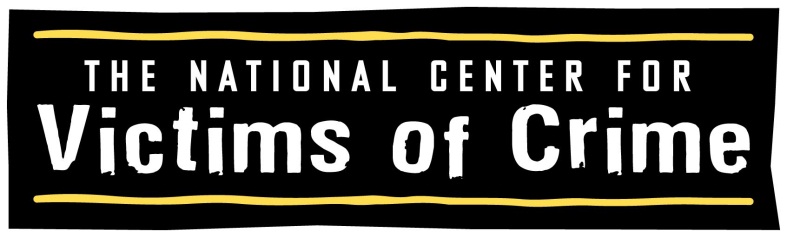 This project was supported by Grant No.2011-TA-AX-K048 awarded by the Office on ViolenceAgainst Women, U.S. Department of Justice. The opinions, findings, conclusions, and recommendations expressed in this publication/program/exhibition are those of the author(s) and do not necessarily reflect the views of the Department of Justice, Office on Violence Against Women.